The GEO Water Strategy Report – The CEOS Contribution
Osamu Ochiai 
Water SBA Coordinator
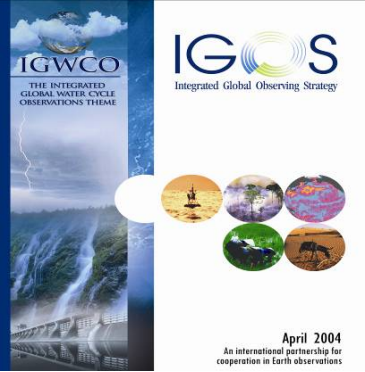 Presentation to the 26th  CEOS Plenary at Bengaluru, India 
24-27 October, 2012
GEO Water Cycle Strategy
Background: Integrated Global Water Cycle Observations report published by IGOS-P and ESA in 2004. 
Purpose of the Revised IGWCO Report:
To update and synthesize the available information about the status of water cycle observations and information systems on the basis of the IGWCO report of 2004.
To describe a strategy for water cycle observations and information that will enable the short- term GEO objective and the long-term community goals to be achieved. 
To provide CEOS, GEO, WMO and other agencies with guidance about strategies for water cycle observations, information systems, interoperability, capacity building, etc.
To propose major initiatives that will advance this overall concept.
The 26th  CEOS Plenary – Bengaluru, India - 24-27 October, 2012
2
GEO Water Cycle Strategy -from observations to decision
Scope of the report: The revised report will cover the contributions of satellite data, in-situ data, modeling capabilities and the interpretation of data to meet the needs of users.
Governance: A writing team consisting of experts from the IGWCO COP, both research and operational space agencies and in-situ network communities, national and international programmes and the broader water cycle science community has been formed.
Who will read the report: The report will be of interest to the producers of water cycle information, stakeholders who use this information in decision making, the water cycle scientific community,  CEOS and the space agencies, WMO, national agencies responsible for in-situ data, United Nations and other international water programmes, and GEO members.
Timeline for producing the report: The report would be developed between January 15, 2012 and the GEO Summit in November 2013.
The 26th  CEOS Plenary – Bengaluru, India - 24-27 October, 2012
3
Table of contents and chapter authors
Introduction (Draft Available) 
Background (Draft Available)
2.1 Scope of freshwater issues
2.2 Background to the IGWCO and GEO approach 
2.3 The Role of Water in Sustainable Development
3. Needs for Water Data (Draft Available) 
3.1 User Requirements Review, 
3.2 National and Regional Reviews 
3.2.1 National and Regional Reviews 
3.2.2 National and Regional Examples of Benefits from the Use of Water Cycle Data/Information
3.3. Examples of Needs from Applications, Regional Demonstration Projects and Capacity Building Activities
3.4 Extremes (Floods and Droughts)
3.5 Support for Climate Studies (ECVs) 
3.6 Needs for water quality data
3.7 The value of water data
The 26th  CEOS Plenary – Bengaluru, India - 24-27 October, 2012
4
Table of contents and chapter authors
4. Overview of the Status and Future of Water Cycle Observations 
	4.1 Scope of Water Cycle Observations
	4.2 The role of satellites in providing water cycle data (CEOS section) (Draft Available) 
	4.3 The role of in-situ data and the status of in-situ observational networks and data systems (WMO) (Draft Available)
5. The status of water cycle measurements:
	5.1 Clouds and Water Vapour (Draft Available)
5.2 Precipitation  (Draft Available)
5.3. Soil moisture (Draft Available)
5.4. Evapotranspiration
5.5. Runoff and discharge (Draft Available)
5.6.Surface Water Storage
5.7. Sub-surface water storage (Draft Available)
5.8. The cryosphere
The 26th  CEOS Plenary – Bengaluru, India - 24-27 October, 2012
Table of contents and chapter authors
6. The Status and Future of Water Quality Measurements
     (Draft Available) :
	6.1 Scope of water quality measurements
	6.2 Role of In-situ data and observational networks
	6.3 Role of satellite measurements
	6.4. The status of water quality measurements

7. Data Issues:
	7.1 Calibration/ Validation issues (CEOS/WGCV to provide a volunteer)
	7.2 Data Acquisition and Distribution (CEOS/WGISS to provide a volunteer)
	7.3 GEOWOW (Draft Available)
	7.4 Observational Requirements for Prediction Systems (How do we make this different from user requirements)
The 26th  CEOS Plenary – Bengaluru, India - 24-27 October, 2012
Table of contents and chapter authors
8. Water Cycle Integration 
	The need for integration
	Approaches for integration: a) globally, b) regionally, c) between in-situ and satellite measurements , d) across variables, e) across SBAs, 
	The Water Cycle Integrator (Draft Available)
	Data assimilation systems 
	Research Initiatives (e.g., GEWEX)
	The role of models in integration
	Regional Water Cycle Integration 
9. Capacity Building and Regional Perspectives of water cycle information applications 
	Capacity Building and Technology Transfer (CEOS/WGCapD to provide a volunteer)
      Asia (Draft Available)
	Europe
	Africa (Draft Available) 
	North America
	Latin and Caribbean America (Draft Available)
The 26th  CEOS Plenary – Bengaluru, India - 24-27 October, 2012
Table of contents and chapter authors
10. Linkages (Partial Draft Available)
11. Institutional and Funding Issues (Partial Draft Available)
12. Towards an Implementation Plan 
	Water Cycle Integrator (Draft Available)
	Related IGWCO and GEO activities (Draft Available)
13. Recommendations for preparing for Water Cycle activities in Phase II of GEO
14. References
The 26th  CEOS Plenary – Bengaluru, India - 24-27 October, 2012
Future Schedule
2012:
September 1 – all contributors will have submitted their contributions (This has slipped a bit)
September 20 – missing sections and bridging text would be drafted
October 1 – text would be circulated back to all authors for comments, corrections, etc
October 31 – comments would be circulated back to authors
November 15 – modified text would be developed
November 27 – document would be distributed to the general hydrologic community for comment
Nov. 30 and Dec. 1 - US Workshop.  Authors would present section overviews and suggestions for modifying the text 
December 3-7 – Science session and town hall meeting dealing with the GEOSS Water Strategy
December 31 – Review comments received and distributed to authors for action
Full inventory of high resolution images would be available for the report.
The 26th  CEOS Plenary – Bengaluru, India - 24-27 October, 2012
9
Future Schedule
2013:
January 31 – Second draft of the report prepared
January/ February – GEOSS Water Strategy meeting in Europe
March/April – GEOSS Water Strategy meeting in Asia
April 30 – new ideas incorporated into the report
May 15 – Revised draft document circulated to CEOS and GEO members for comment
July 1 – Comments received, analyzed and incorporated into the report
July 31 – Final thorough technical edit of the report completed
August 1- Interaction with the agency printing the report would begin
October 15 – copies of the report would be available
November – copies of the report would be distributed at the GEO Summit
The 26th  CEOS Plenary – Bengaluru, India - 24-27 October, 2012
CEOS Contributions
CEOS Contributions:
CEOS is contributing several sections to the report.
CEOS is providing a review function for the report.
CEOS is providing its services by preparing charts for current and planned 
      missions providing different water cycle variables.
4.  CEOS Water coordinator holds regular teleconference calls with the GEOSS
       Water Strategy lead to discuss progress and inputs,
The 26th  CEOS Plenary – Bengaluru, India - 24-27 October, 2012
Requests of Plenary
Note the progress and provide any comments

Attend your regional Water Strategy meeting

In due course (May) provide qualified staff for review of Report

Support implementation of the GEO Water Strategy in futureas a coordinating framework
The 26th  CEOS Plenary – Bengaluru, India - 24-27 October, 2012